5см, 8дм³, 10м,
 7л, 9м², 25км,
 63дм², 15мм, 48м³
ТЕМА УРОКА:  
Кубические единицы: 
      мм³, см³, дм³, м³; соотношения между     ними.
Что узнать?
Чему научиться?
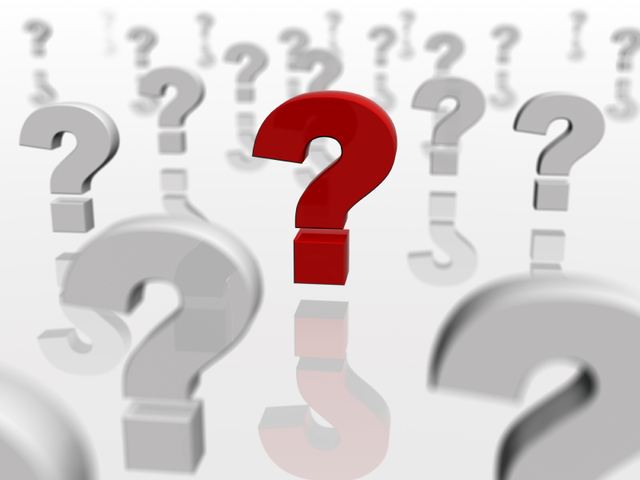 Устный счет
Прочитайте числа:
123 12
43 211
334 563 456
75 342 345
10 012
10 101 010
225 500 002
10 000 001
Решите круговые примеры
:?
:5
+9
23
1
32
115
+22
:2
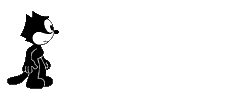 93
16
*4
*31
64
3
8
-5
:8
Выразите в сантиметрах:
2 м 50 см =
250 см;
2 м 5 см =
205 см;
4 дм 8 см =
48 см;
460 мм  =
46 см;
Выразите в метрах:
1 км 600 м =
1600 м;
4 км 30 м =
4030 м;
7 км 5 м     =
7005 м;
3850 дм  =
385 м;
Заполните таблицу:
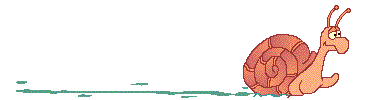 Вычислить площадь прямоугольника
4 см
11 см
S = ?
S = 121 см2
15 см
S = 60 см2
S = ?
2 дм
S = ?
S = 180 см2
9 см
Найдите объем фигур:
4 см
V = 64 см3
6 см
4 см
V = 36 см3
4 см
5 см
V = 1100 см3
2 см
2 дм
3 см
11 см
Решить логическую задачу
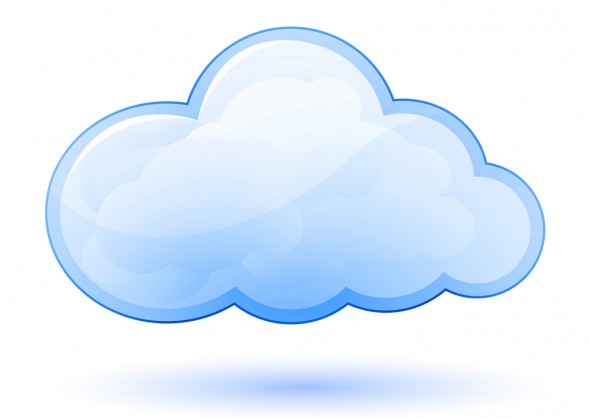 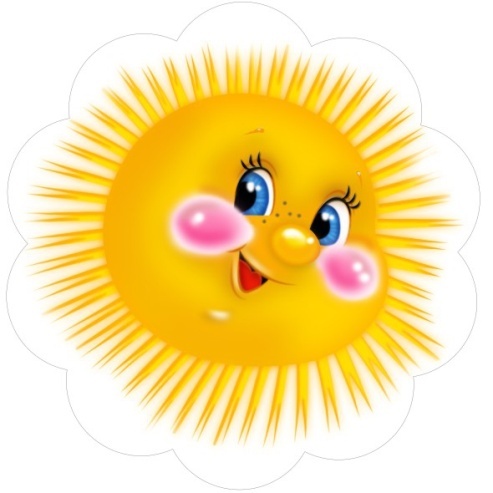 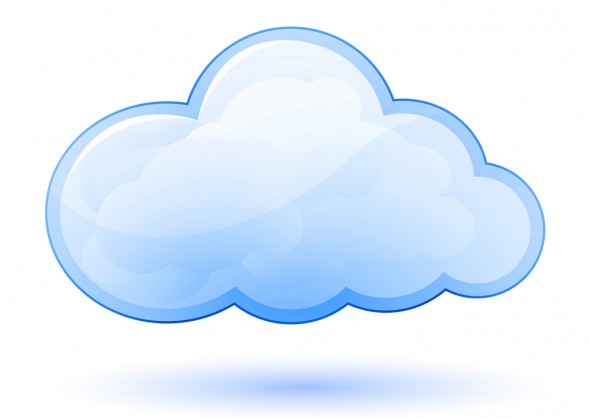 Если в 12 часов ночи идет дождь,
 то можно ли ожидать, что через
 72 часа будет солнечная погода?
Нет, так как через 72 часа
 снова будет полночь: 72:24=3
1 см³ =….мм³
1 дм³ =… см³
1 м³   = ….дм³
МОЛОДЦЫ!!!
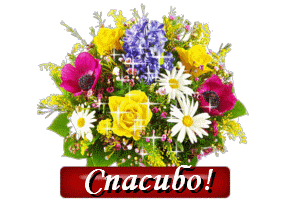